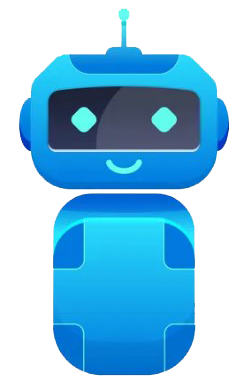 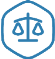 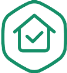 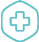 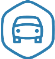 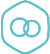 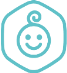 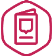 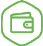 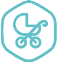 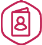 О преимуществах подачи
документов посредством 
Портала Госуслуг
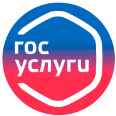 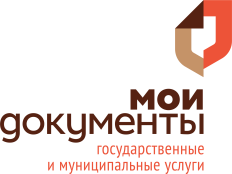 www.gosuslugi.ru
Отсутствие очередей
Круглосуточная доступность портала (подача заявления о предоставлении государственных и муниципальных услуг 
в любое время, независимо от времени суток, праздничных и выходных дней,
через любой компьютер, планшет или мобильный телефон, 
имеющих допуск к сети Интернет
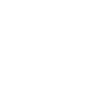 Встроенная система оплаты
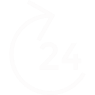 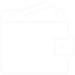 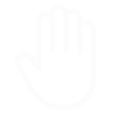 Отсутствие коррупционной составляющей, т.к. заявитель не обращается напрямую в ведомство для получения услуги
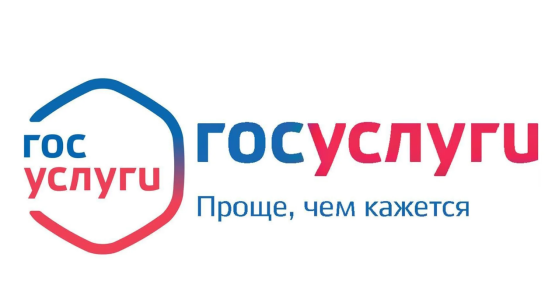 Получение услуги 
из любого удобного для Вас места
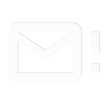 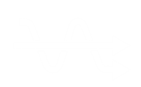 Информирование гражданина на каждом этапе работы 
по его заявлению
Упрощение получения государственной 
и муниципальной услуги 
и другой полезной информации 
(сокращение количества предоставляемых документов)
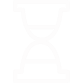 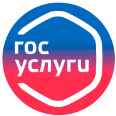 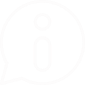 www.gosuslugi.ru
Сокращение времени 
от подачи заявления до выдачи оформленного документа
Информация по услугам аккумулирована на единой информационной площадке
ПОДАЧА ДОКУМЕНТОВ ПРИ ЛИЧНОМ ПОСЕЩЕНИИ ОГВ:
4
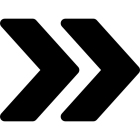 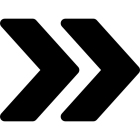 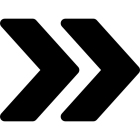 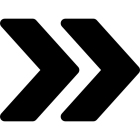 3
1
2
5
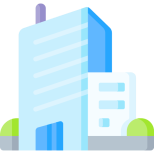 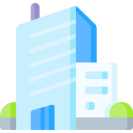 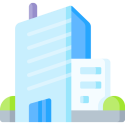 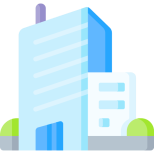 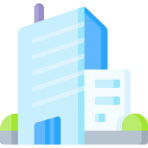 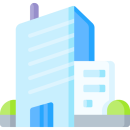 Выбрать 
свободное время 
и прийти с документами
Прийти
за результатом
Заполнить заявление
 от руки
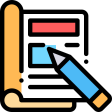 Дождаться 
своей очереди
Узнать
расписание
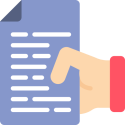 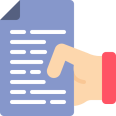 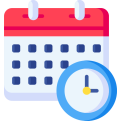 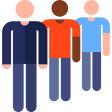 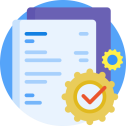 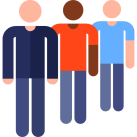 ПОДАЧА ДОКУМЕНТОВ ПОСРЕДСТВОМ ПОРТАЛА ГОСУСЛУГ:
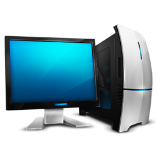 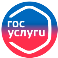 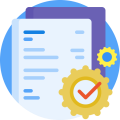 Прийти
за результатом
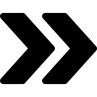 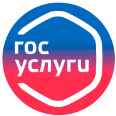 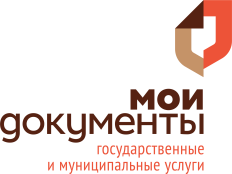 www.gosuslugi.ru
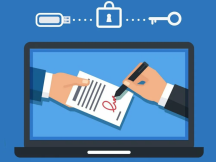 Получить результат
в электронном виде,
не обращаясь в ОГВ
Заполнить
заявление
 в удобное время
на Госуслугах
ПОДАЧА ДОКУМЕНТОВ ПОСРЕДСТВОМ ПОРТАЛА ГОСУСЛУГ:
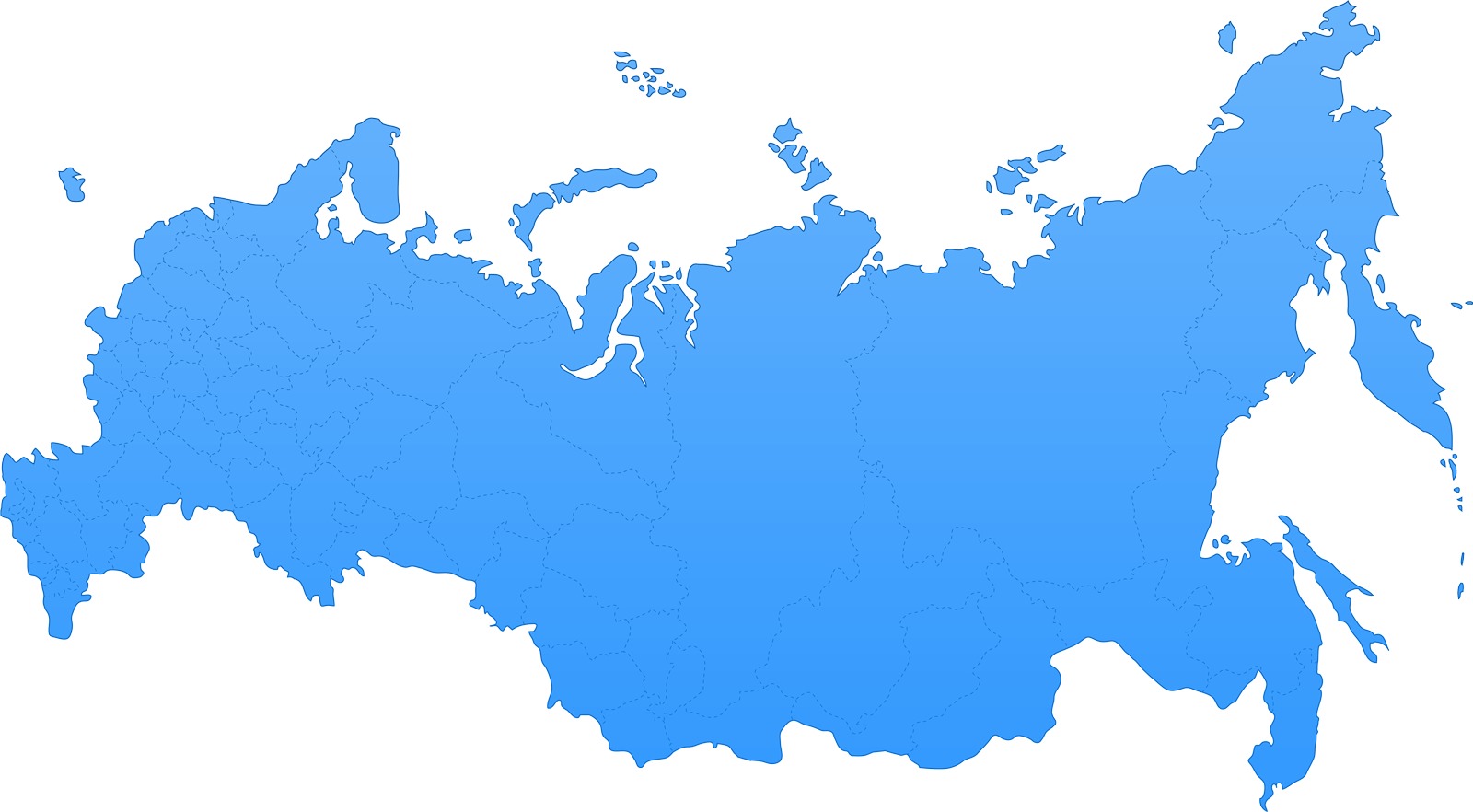 Справки
и выписки
Паспорта и Регистрация
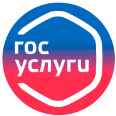 Пособия пенсии льготы
Здоровье
Федеральный
портал Госуслуг
Авто 
Права Транспорт
Недвижимость
Стройка
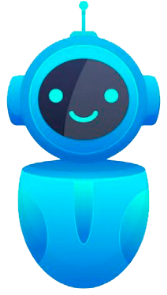 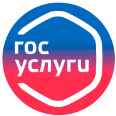 www.gosuslugi.ru
Дети Образование
Семья
ПОПУЛЯРНЫЕ УСЛУГИ НА ЕПГУ:
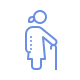 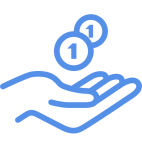 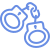 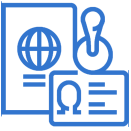 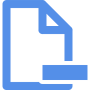 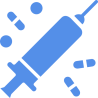 Извещение 
о состоянии лицевого счета в ПФР
Справки об отсутствии судимости
и употреблении наркотических средств
Выписка об остатке материнского капитала
Оформление паспортов 
и водительских удостоверений
Сведения 
о назначенных 
социальных выплатах 
и льготах
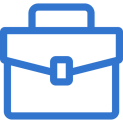 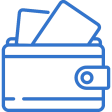 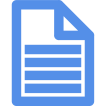 Оформление
пособий,
социальных выплат
и льгот
Сведения
о доходах 
по форме 2-НДФЛ
Сведения 
о бюро 
кредитных историй
Услуги
для бизнеса
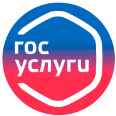 www.gosuslugi.ru
ПОДАЧА ДОКУМЕНТОВ ПОСРЕДСТВОМ РЕГИОНАЛЬНОГО ПОРТАЛА ГОСУСЛУГ:
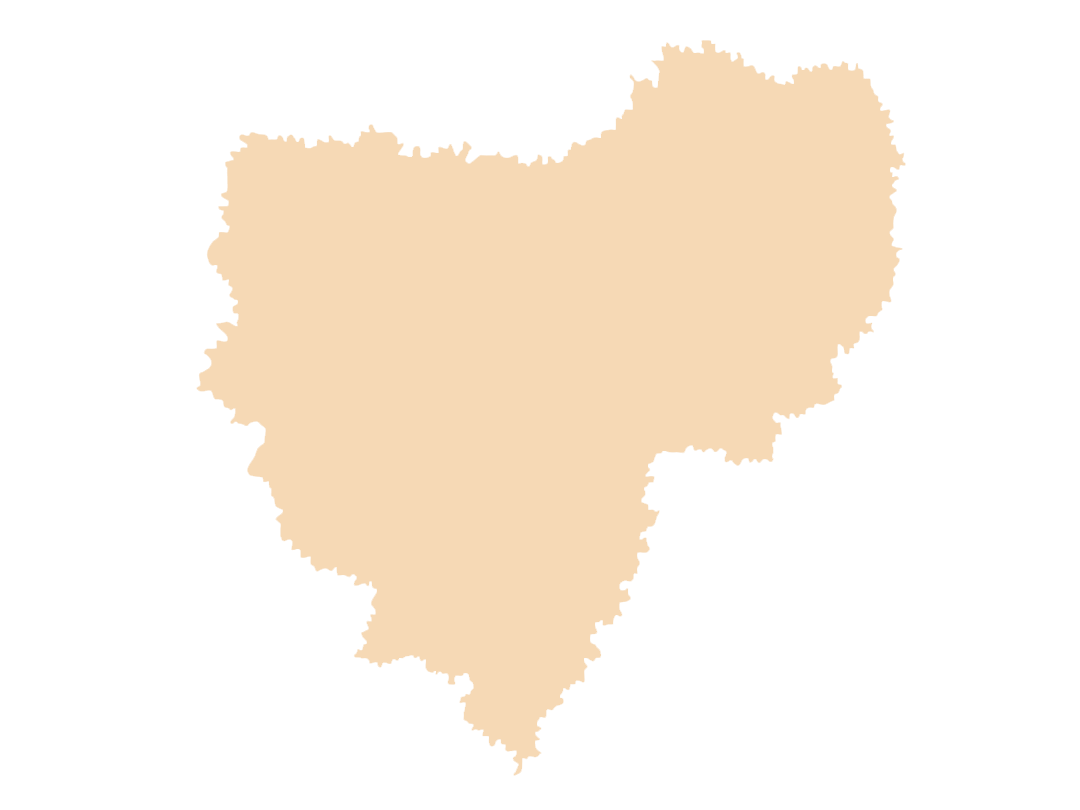 Справки
и выписки
Электронный дневник
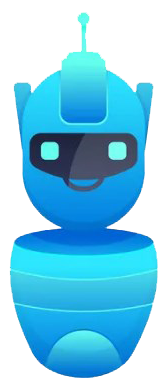 Пособия пенсии льготы
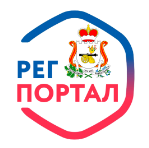 Здоровье
Региональный
портал Госуслуг
Пенсионеры
Бизнес
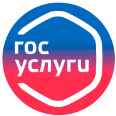 www.gosuslugi.ru
Дети Образование
Семья
ПОПУЛЯРНЫЕ УСЛУГИ НА РПГУ:
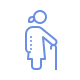 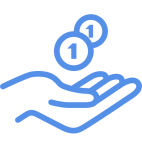 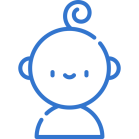 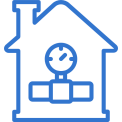 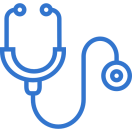 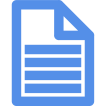 Электронный
дневник
Предоставление субсидий на оплату жилых помещений и коммунальных услуг
Вызов врача 
на дом
и запись на приём
Выписка об остатке материнского капитала
Назначение и выплата ежемесячной выплаты в связи с рождением (усыновлением) первого ребенка
Назначение и выплата компенсации расходов по оплате жилого помещения, в том числе оплате взноса на капитальный ремонт
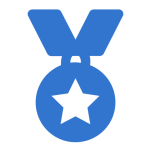 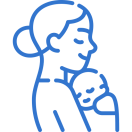 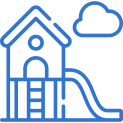 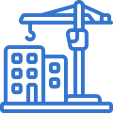 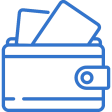 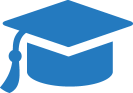 Установление статуса многодетной семьи (выдача, продление действия и замена удостоверения многодетной семьи
Оформление
пособий,
социальных выплат
и льгот
Присвоение звания «Ветеран Труда»
Просмотр очереди
в детский сад
Результаты ЕГЭ
Строительство
и земля
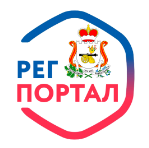 Региональный
портал Госуслуг
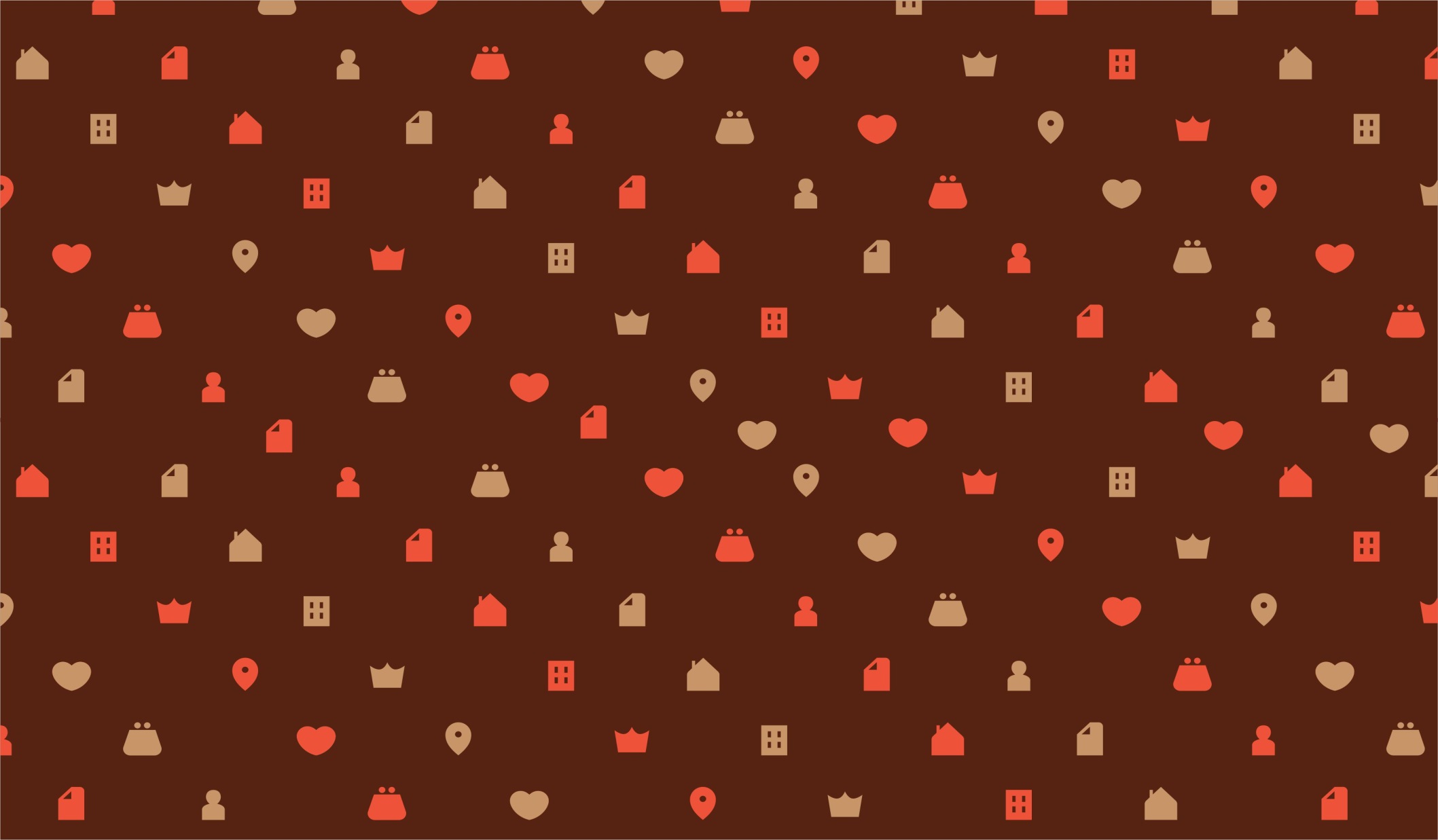 РЕГИСТРАЦИЯ В ЕСИА:
Что понадобится?
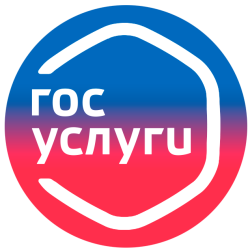 Федеральный
портал Госуслуг
Паспорт
СНИЛС
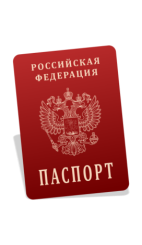 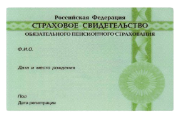 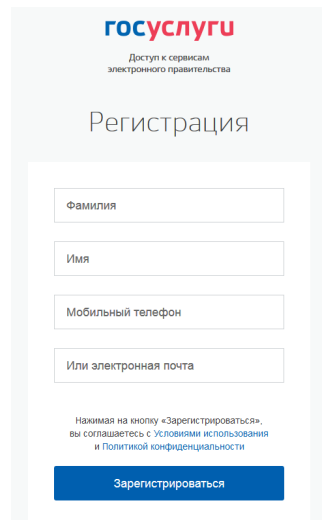 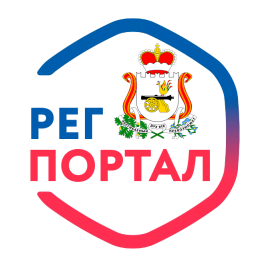 Региональный
портал Госуслуг
Номер телефона
или адрес 
электронной почты
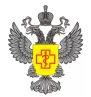 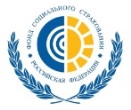 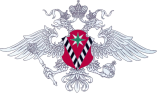 Порталы
ОГВ
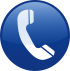 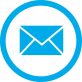 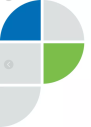 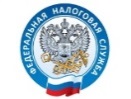 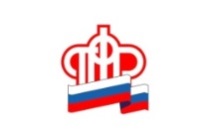 ВИДЫ УЧЕТНЫХ ЗАПИСЕЙ:
Упрощённая
1
Упрощенная учетная запись 
ФИО
Это самый начальный вариант, дающий минимальные возможности на сайте. Он не подразумевает введения всех паспортных данных и подтверждения личности. Достаточно просто зарегистрироваться 
под своим именем, ввести электронный адрес или номер телефона. 
Доступны минимальные возможности: 
Проверка штрафов ГИБДД, получение выписки из реестра юр. лиц; просмотр справочных данных по доступным сервисам
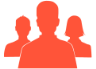 Стандартная
2
Стандартная (проверенная) 
учетная запись
Паспортные данные +
СНИЛС
Стандартная учетная запись дает возможность записаться к врачу, проверить штрафы, записаться на прием в госорганы. Для получения стандартной записи необходимо указать свои паспортные данные. Доступны: Запись к врачу, получение выписки о состоянии счета, проверка налоговой задолженности.
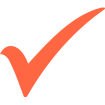 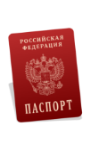 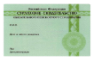 3
Подтверждённая
Подтвержденная учетная запись
Все данные подтверждены
 и проверены
Это статус вашего аккаунта на Госуслугах, который дает право пользоваться всеми услугами портала.
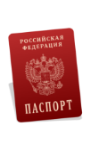 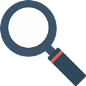 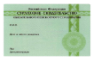 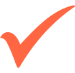 При условии что вы являетесь клиентом одних из этих банков, можно зарегистрироваться  и (или) подтвердить свою учетную запись в веб-версиях интернет-банков или мобильных приложениях без необходимости очного посещения отделения банка или центров и офисов «Мои документы»
Подтверждение
личности
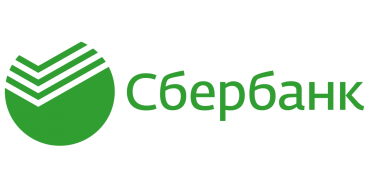 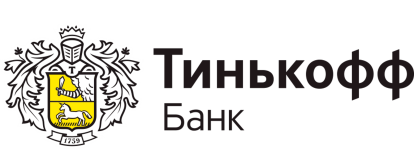 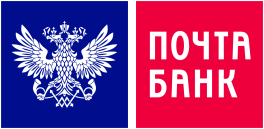 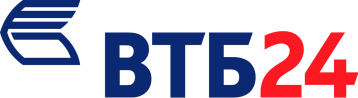 ПОМОЩЬ ГРАЖДАНАМ В МФЦ ПРИ ПОЛУЧЕНИИ УСЛУГ 
ПОСРЕДСТВОМ ПОРТАЛА ГОСУСЛУГ:
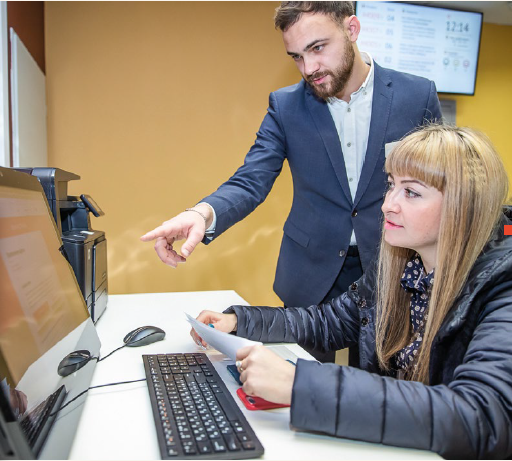 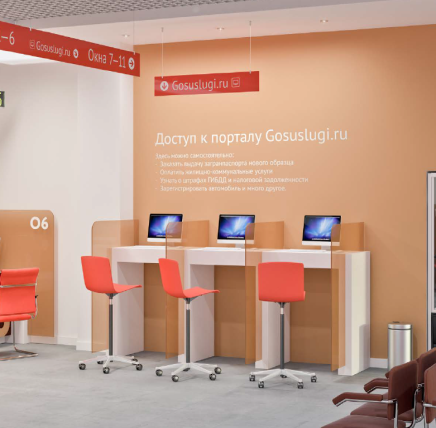 Организация точки доступа 
к цифровым сервисам
Помощь в предоставлении
услуг в электронном виде в МФЦ
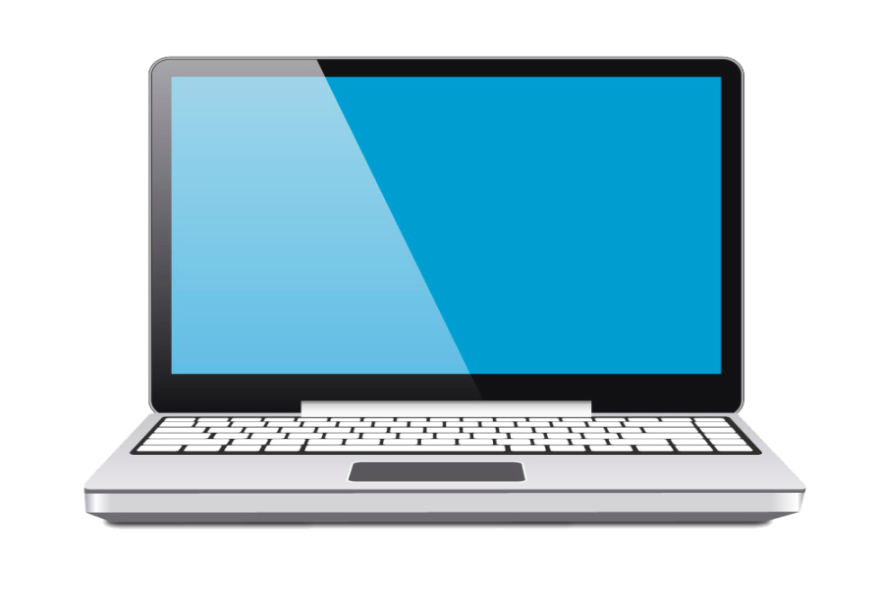 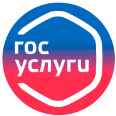 www.gosuslugi.ru
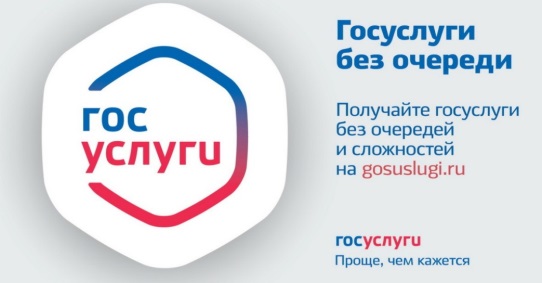 ИНСТРУКЦИИ ПО ПОЛУЧЕНИЮ ГОСУСЛУГ НА САЙТЕ МФЦ67.РФ:
1
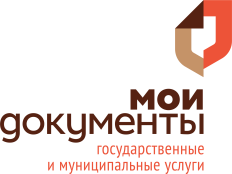 2
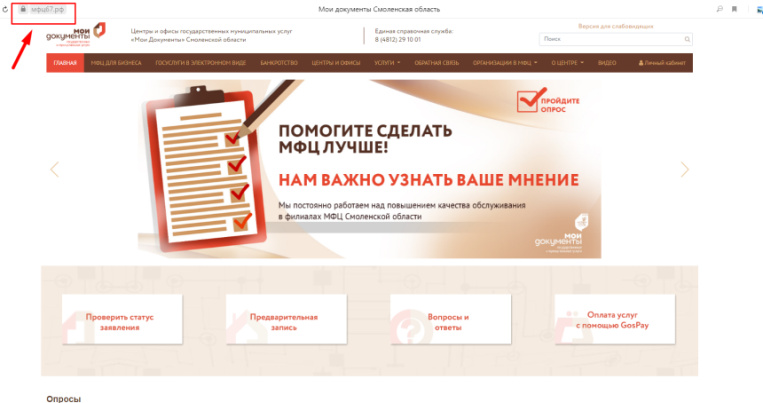 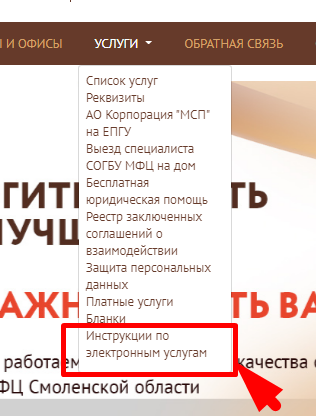 3
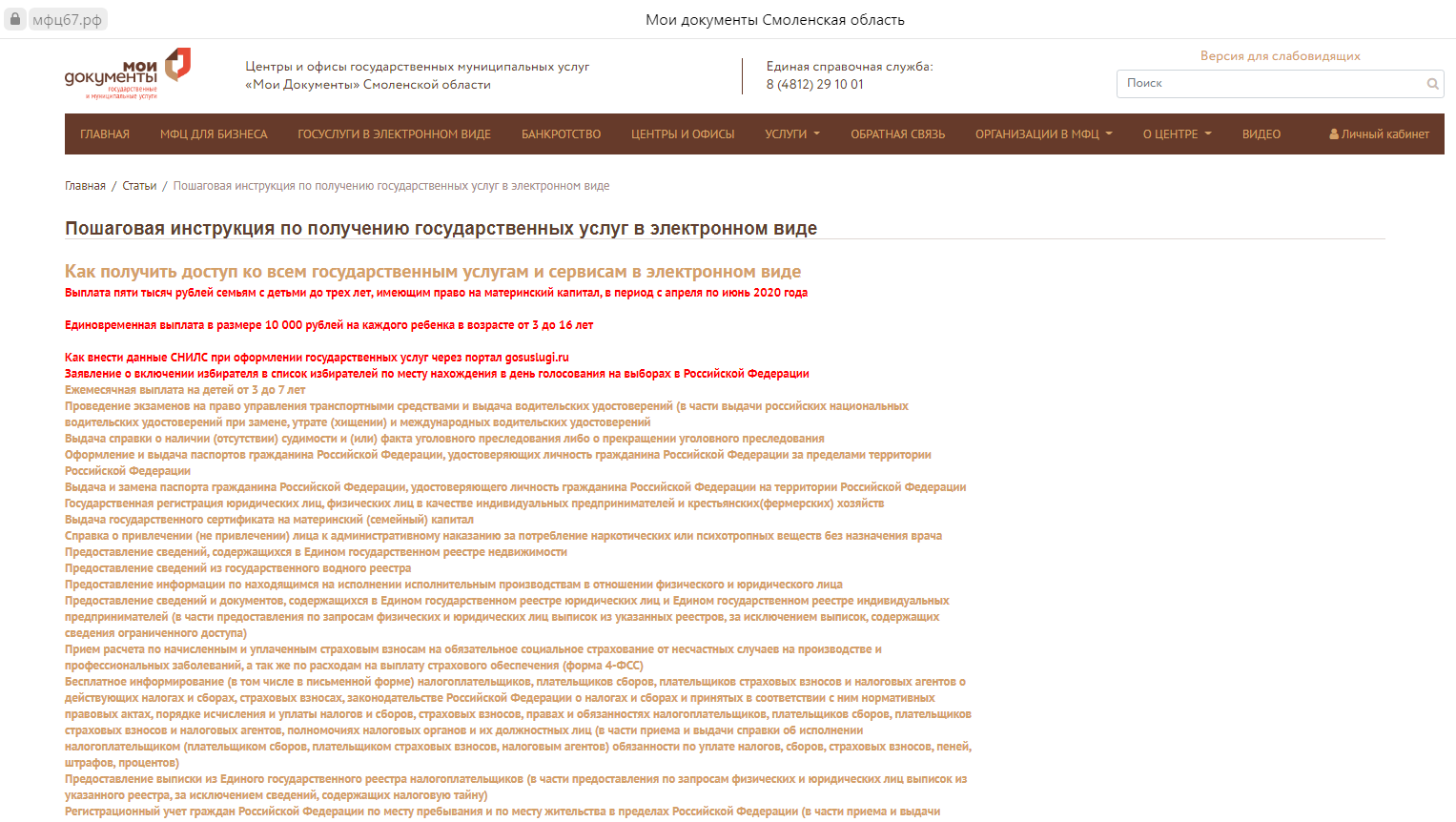 Сайт мфц67.рф
1
Вкладка «Услуги»
2
Инструкции
по электронным
услугам
3
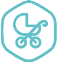 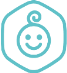 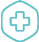 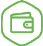 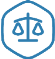 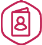 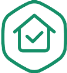 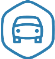 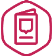 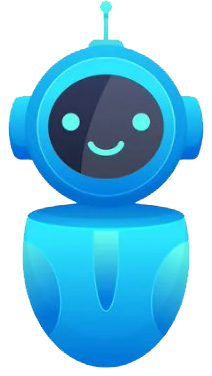 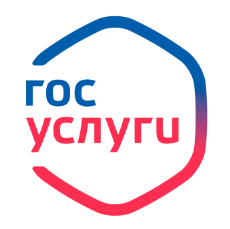 www.gosuslugi.ru
Спасибо за внимание!
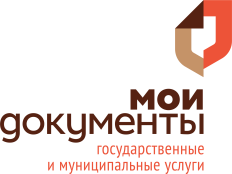